Warm up:
Write an equation for the hyperbola with Foci at (2, 5), (2, -5) and vertices (2, 3), (2, -3)
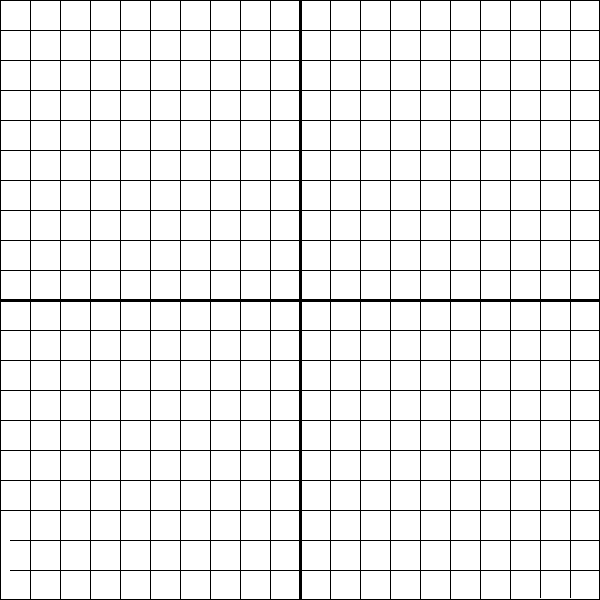 HW2:  Hyperbolas Worksheet
HW Answers:  page 824 (1-6 all) page 824-825 (8, 10, 14, 18, 20, 28, 32, 36, 40)
B
C
E 
D
A 
F
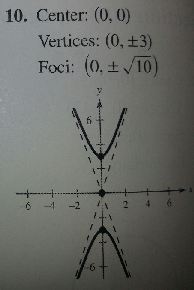 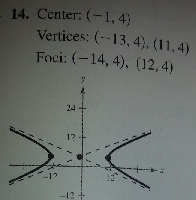 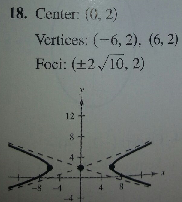 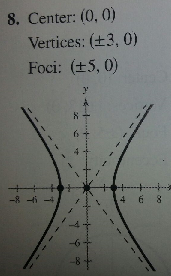 20)
28)			36) 


32) 			40)
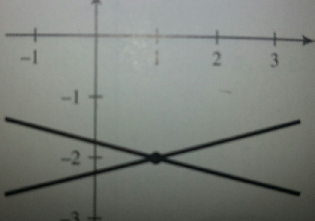 Sneedlegrit:
Sketch the hyperbola given by 	-x2 + 4y2 – 2x – 16y – 1 = 0
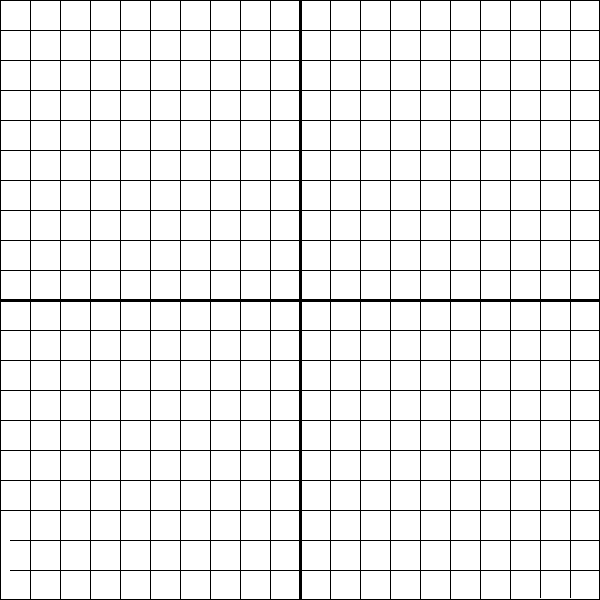 HW2:  Hyperbolas Worksheet